МБДОУ «Детский сад присмотра и оздоровления №46 «Светлячок»
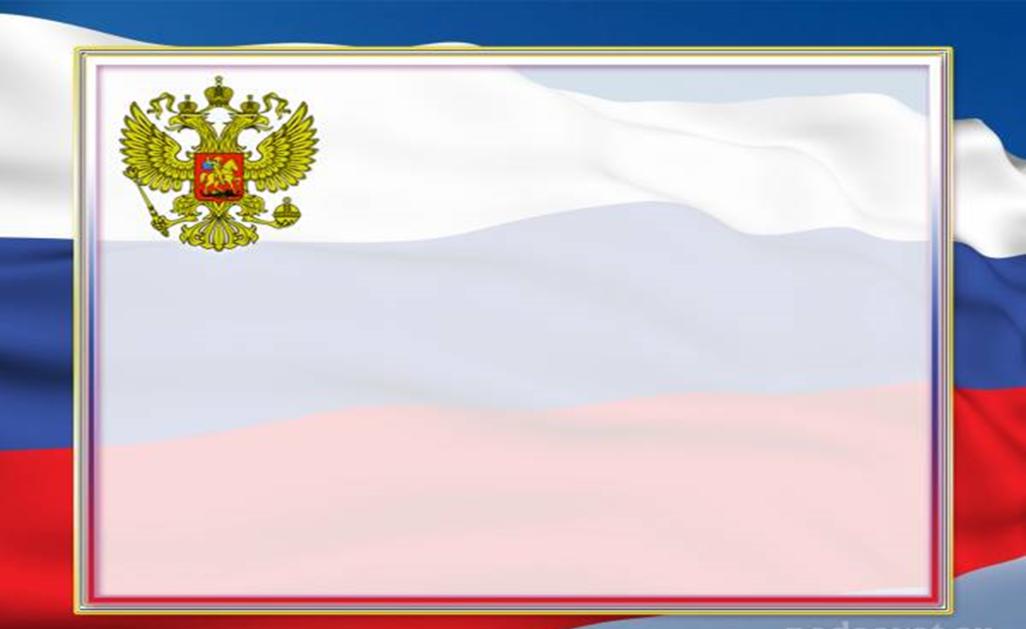 Центр краеведения
«Моя страна, мой край родной»
В СТАРШЕЙ ГРУППЕ
 

Подготовили: Аверцева М.А.
С чего начинается Родина? Любовь к родному краю, к родной культуре, к родному селу или городу, к родной речи начинается с малого — с любви к своей семье, к своему жилищу, к своей школе. Постепенно расширяясь, эта любовь к родному переходит в любовь к своей стране — к ее истории, ее прошлому и настоящему, а затем ко всему человечеству, к человеческой культуре. Д.С. Лихачев
Цель : Создание условий для воспитания гражданственности и развития патриотического потенциала детей дошкольного возраста.
Задачи : 
 воспитание у ребенка любви и привязанности к своей семье, дому, детскому саду, улице, городу; 
формирование бережного отношения к природе и всему живому; 
воспитание уважения к труду; 
развитие интереса к русским традициям и промыслам; 
формирование элементарных знаний о правах человека; 
расширение представлений о городах России;
ознакомление детей с символами государства (герб, флаг, гимн); 
развитие чувства ответственности и гордости за достижения страны; 
формирование толерантности, чувства уважения к другим народам, их традициям.
Это наш уголок. Здесь можно надолго остановиться – читать, рассматривать, вести беседы, и … играть, играть, играть.
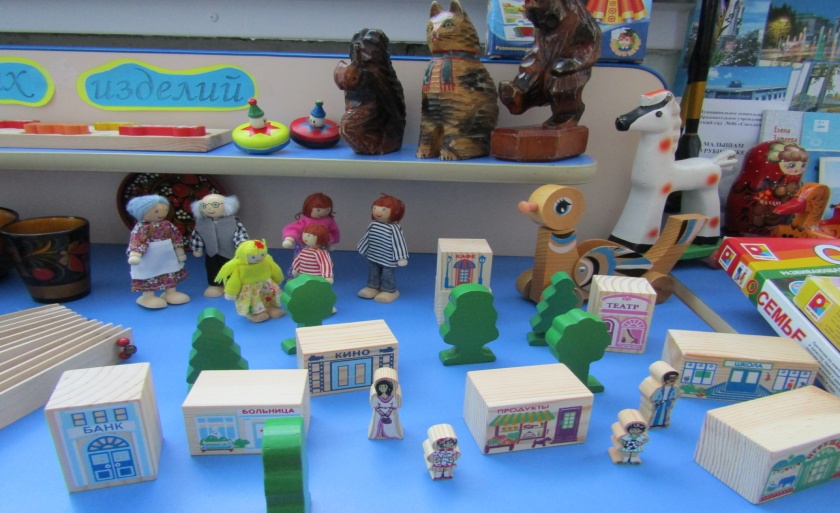 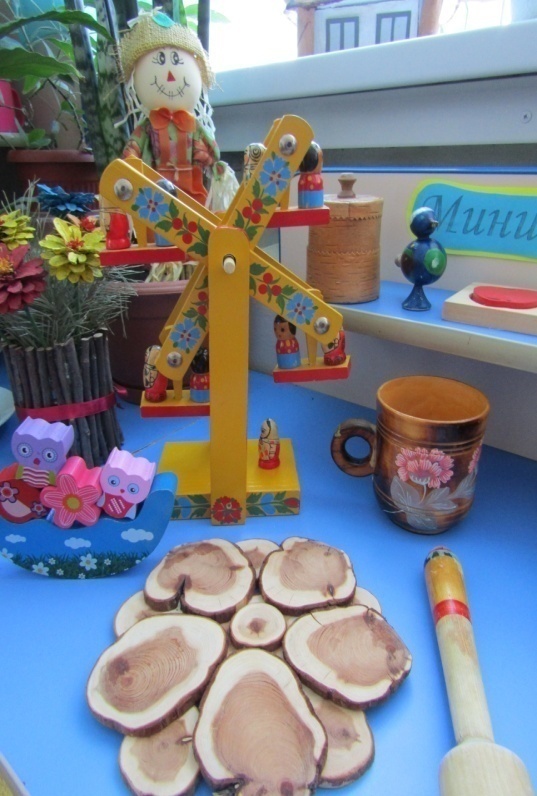 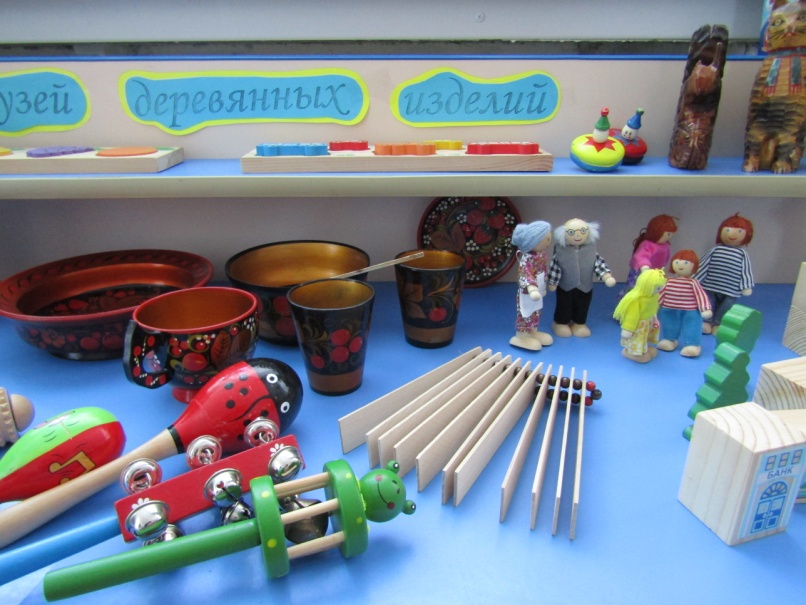 В старшей группе продолжается работа по теме «Моя семья» . У детей формируется интерес к своей родословной. В беседах дети рассказывают о своей семье, семейных традициях, о том,  какая  у  них семья,  что они любят делать дома,  чем заняты на работе.
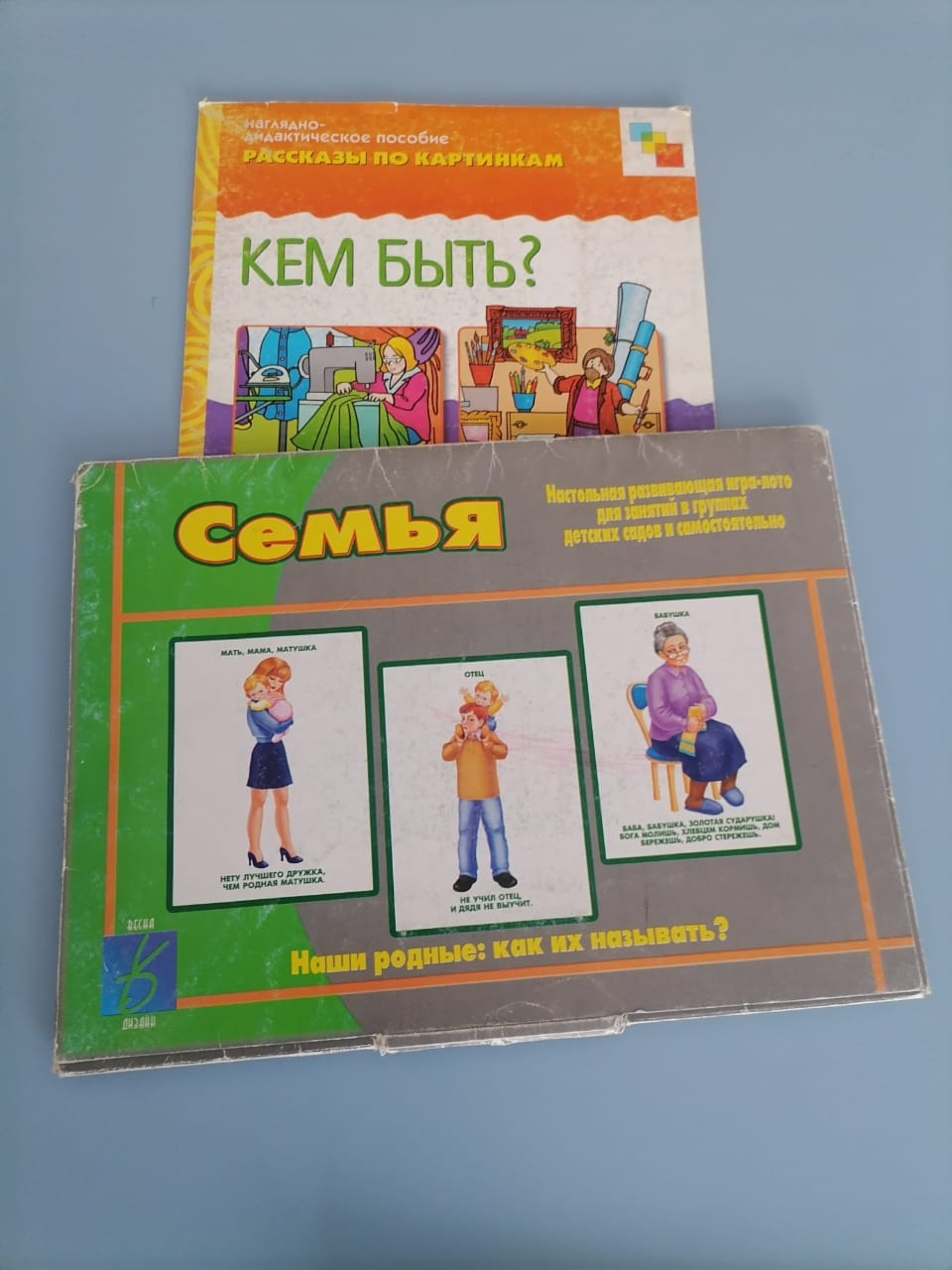 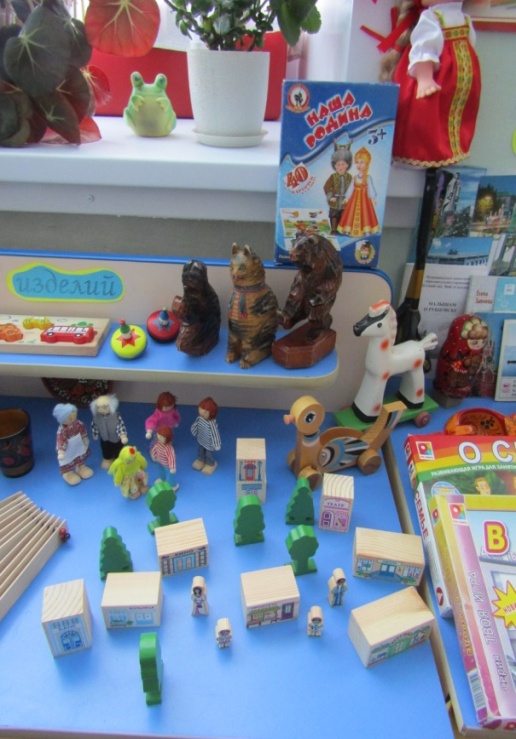 Наш город - Рубцовск. Любовь к Родине начинается с чувство любви к своему городу. Мы живем в городе с необыкновенной историей. Наша задача заинтересовать детей историей нашего города.
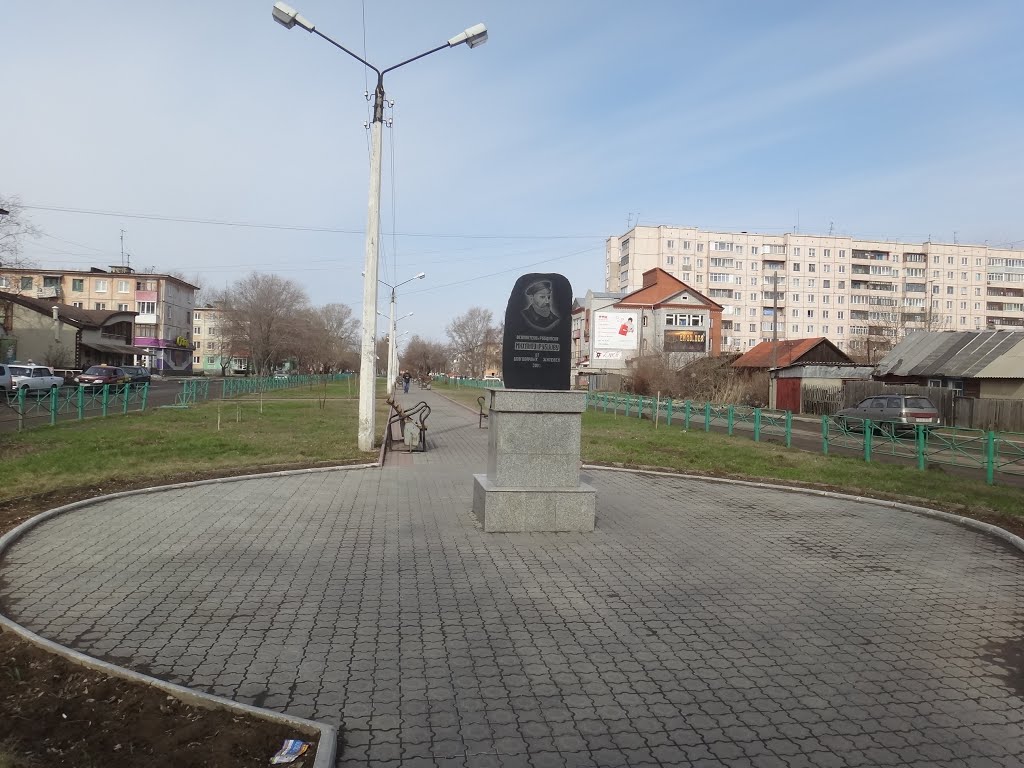 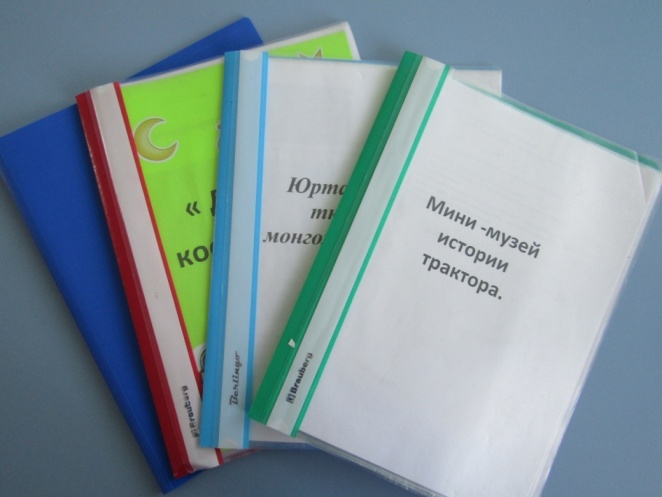 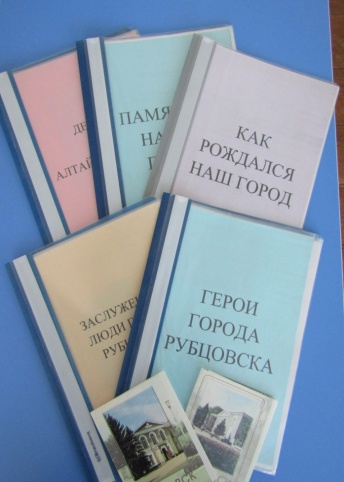 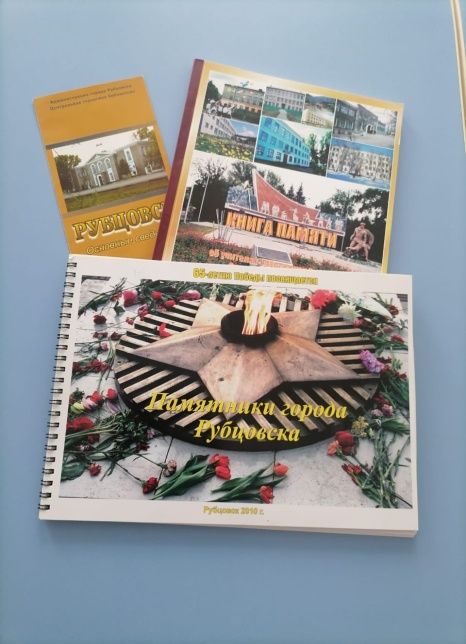 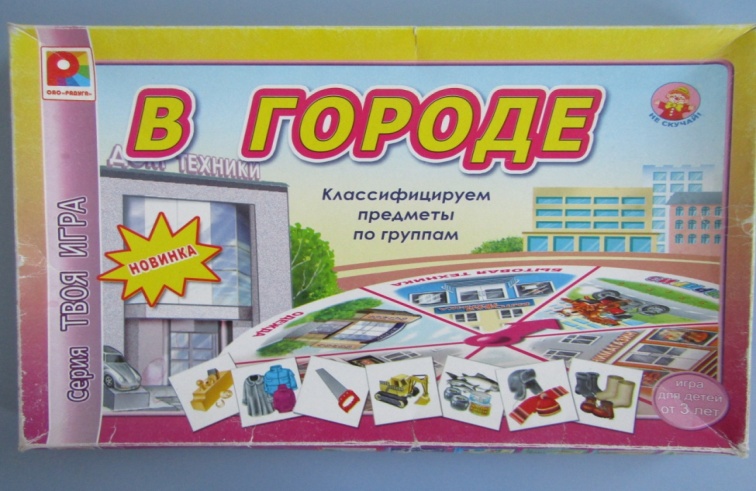 «Мой город – моя «малая Родина», мы стараемся закреплять знания о родном городе, адресе. Расширяем представления о достопримечательностях города их значимости и ценности для его жителей.
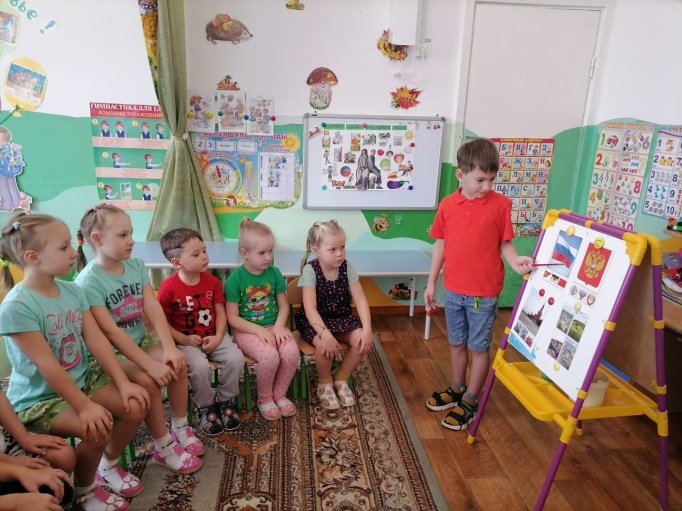 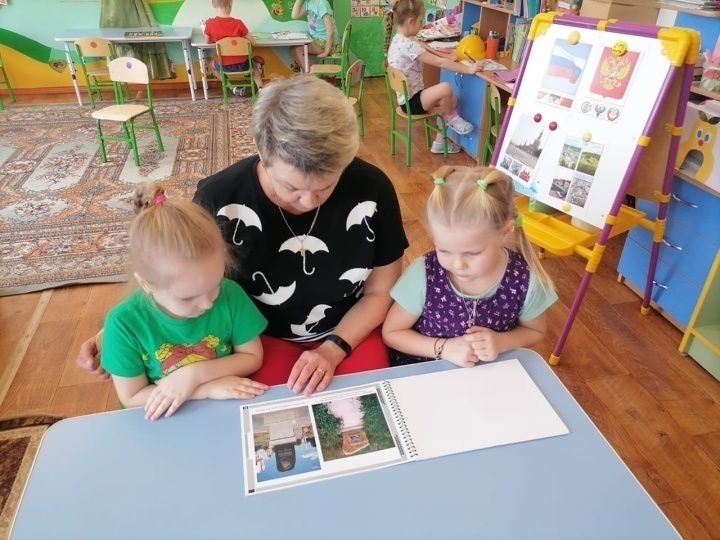 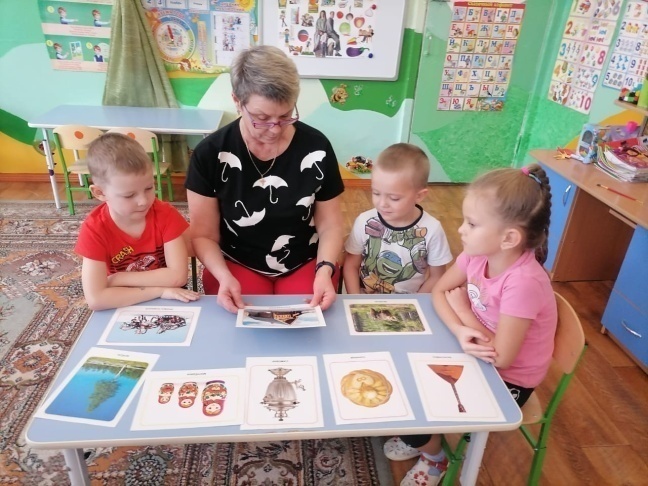 В старшей группе продолжаем  формировать интерес к родному краю, с его необъятными полями, лесами и уникальными заповедными местами.
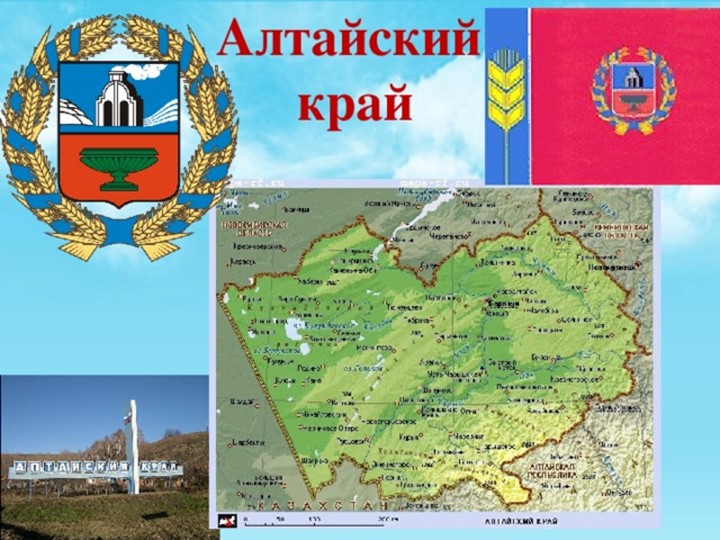 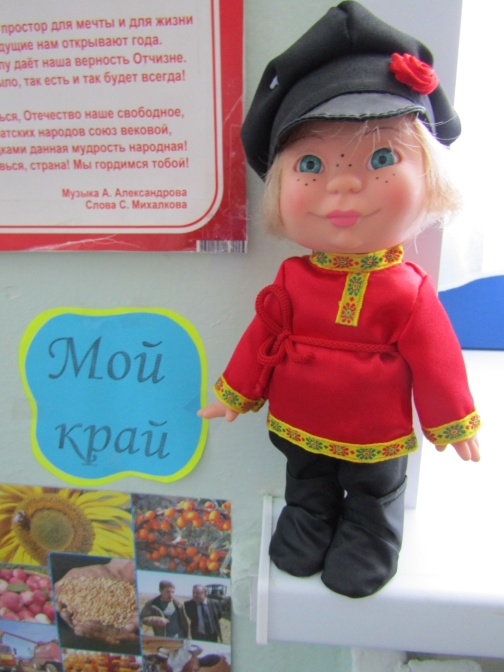 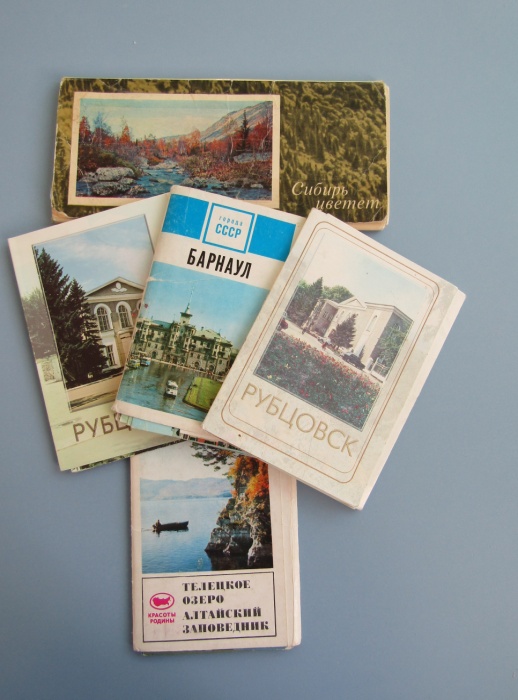 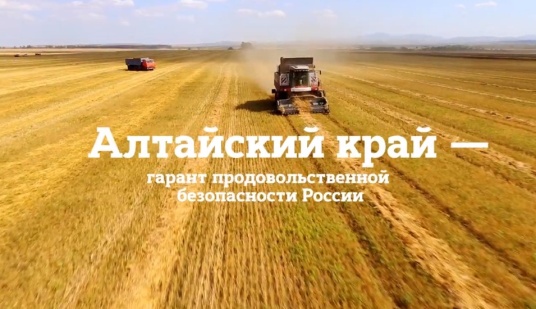 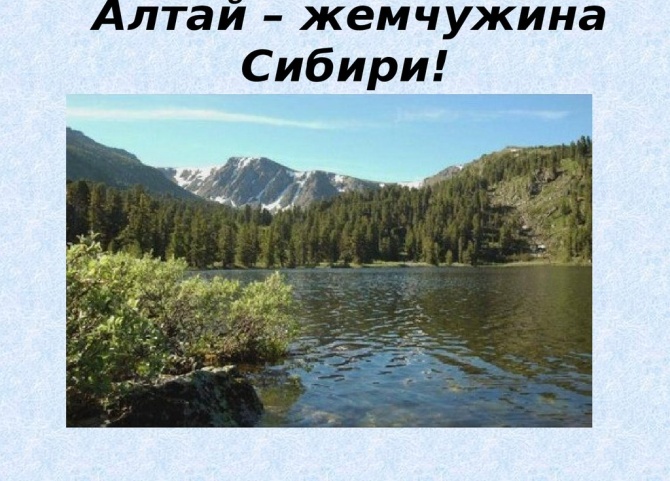 Родная страна.Наша задача воспитывать уважительное отношение к флагу, гербу и гимну Российской Федерации. Знакомить детей со столицей наше Родины – Москвой и другими городами России.
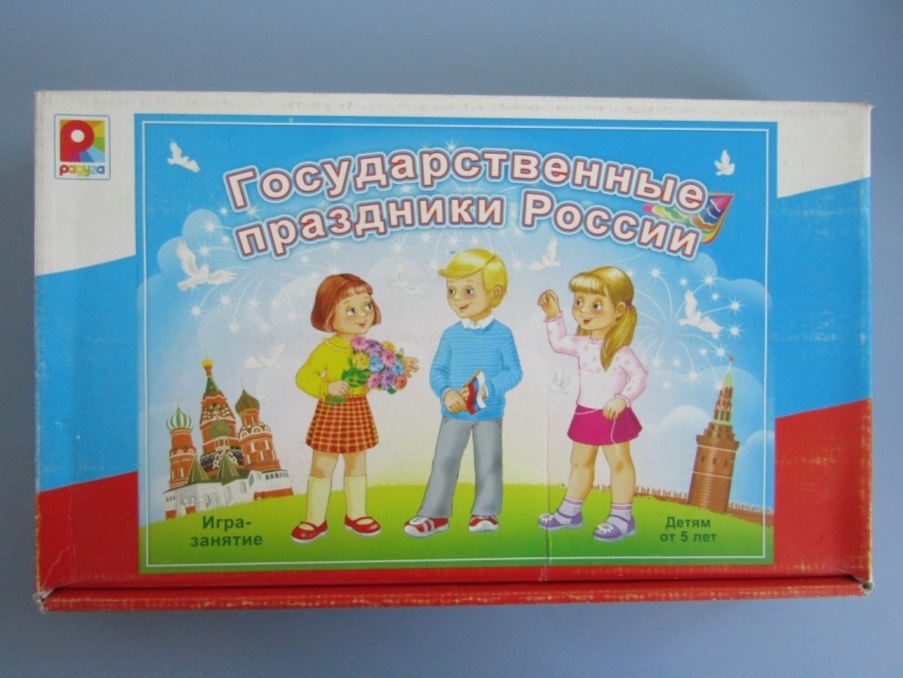 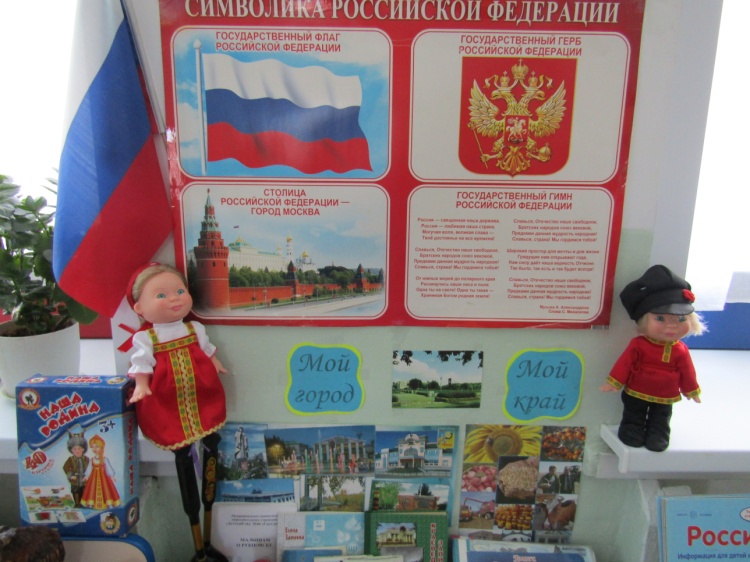 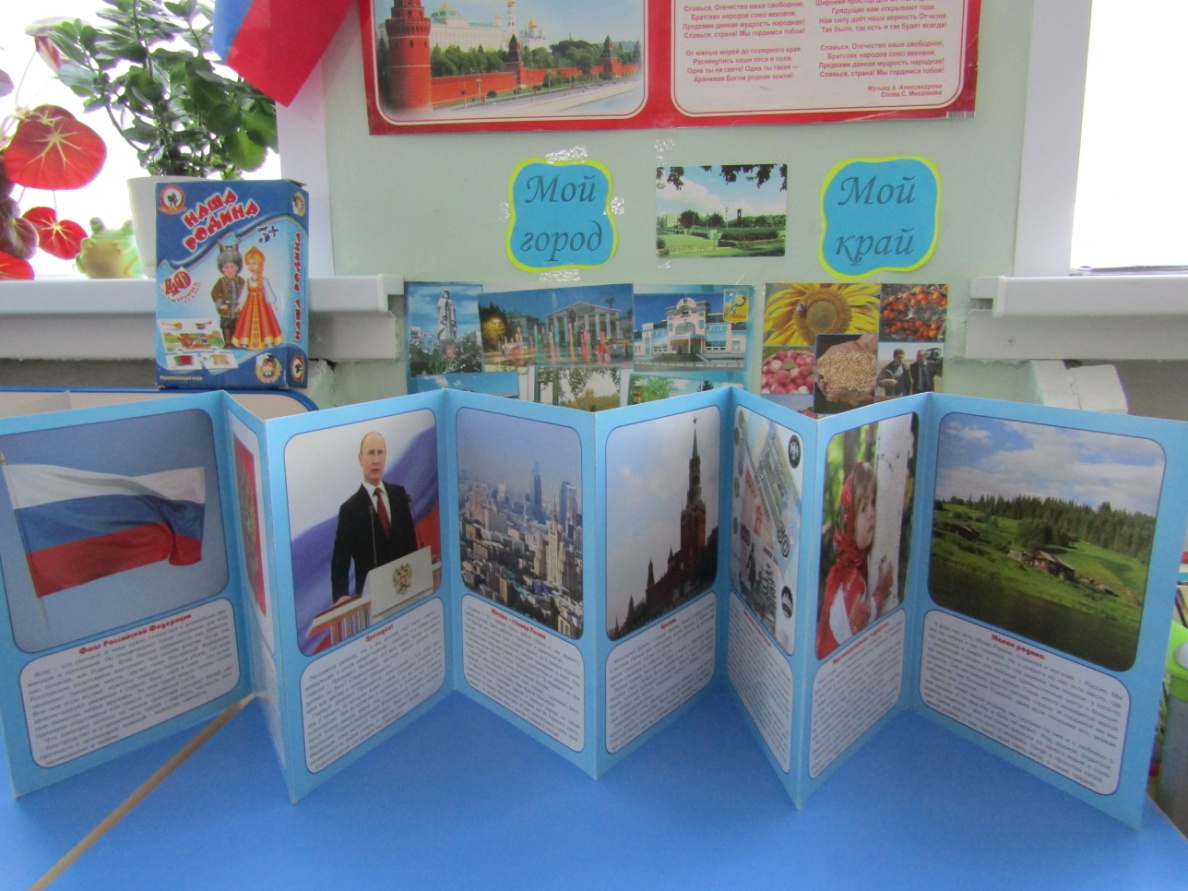 В тесном кругу проводим беседы о том, на сколько необъятна наша великая Родина. Сколько на ней выросло лесов, чем богаты реки, горы, озера, какие бескрайние степи находятся на нашей земле. А сколько городов  в России – не перечесть!!!Как велика моя земля! Как широки просторы.Озера, реки и поля, леса, и степь, и горы!Раскинулась моя земля, от севера до юга.Когда в одном краю весна-В другом - снега и вьюга!
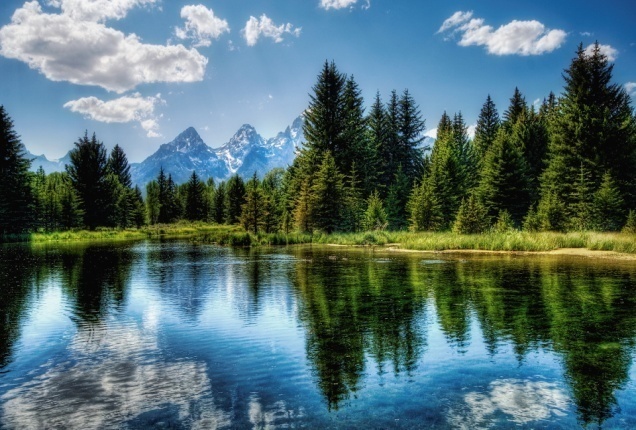 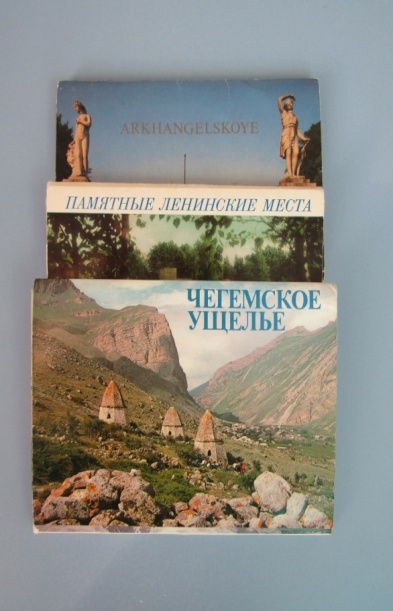 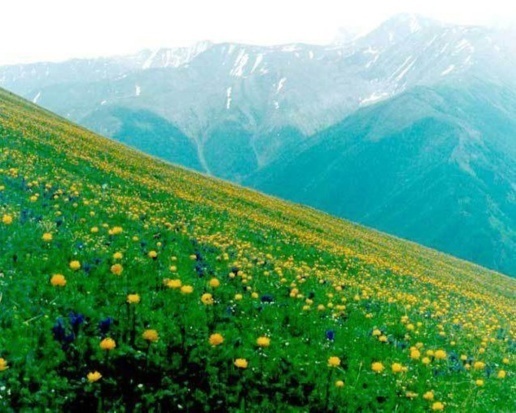 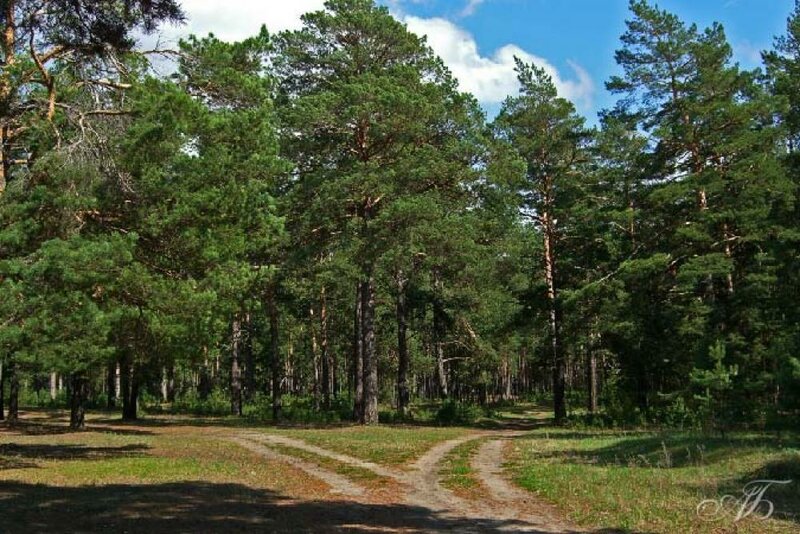 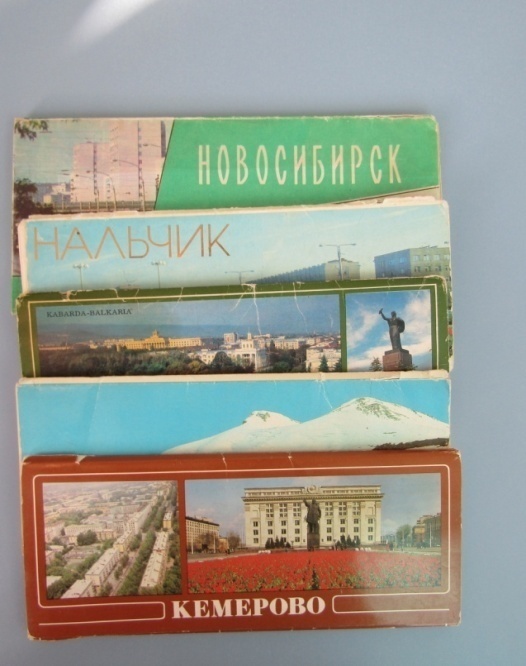 Будем Родине служить! В общении с детьми  мы стараемся формировать представление о российских воинах, воспитывать патриотические чувства, любовь и уважение к защитникам Родины.
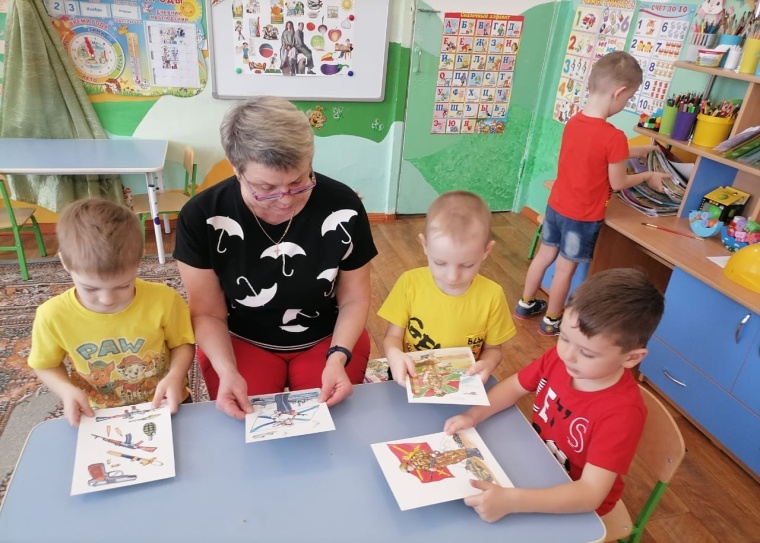 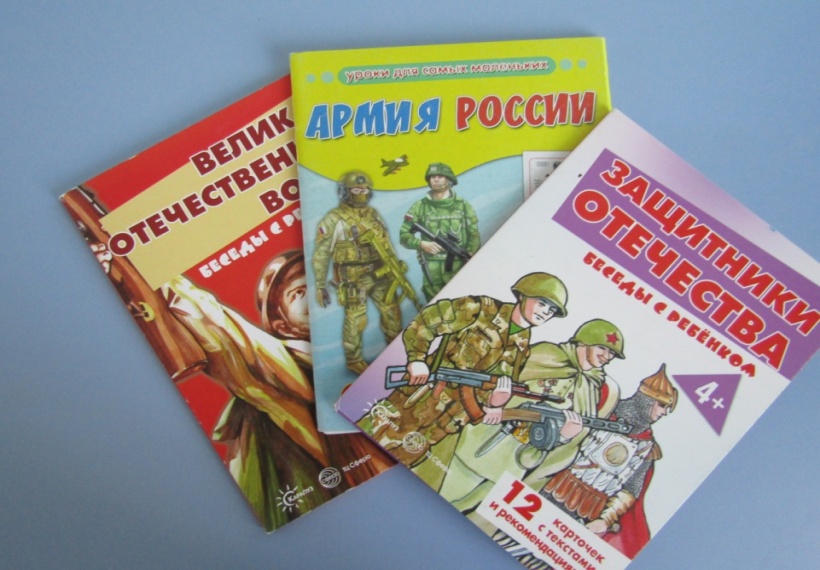 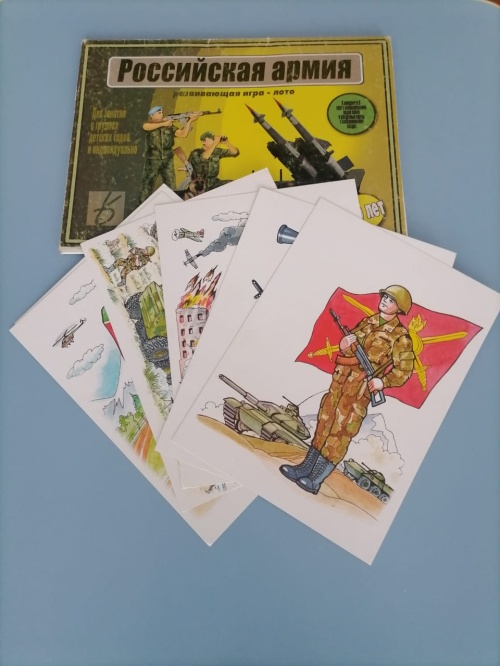 Родная культура. Знакомясь с фольклором – поговорками, пословицами, народными сказками, играми, песнями, дети приобщаются к общечеловеческим ценностям . У них развивается чувство любви, уважения к культуре и традициям русского народа. У нас в группе оформлен «Мини-музей деревянных изделий».
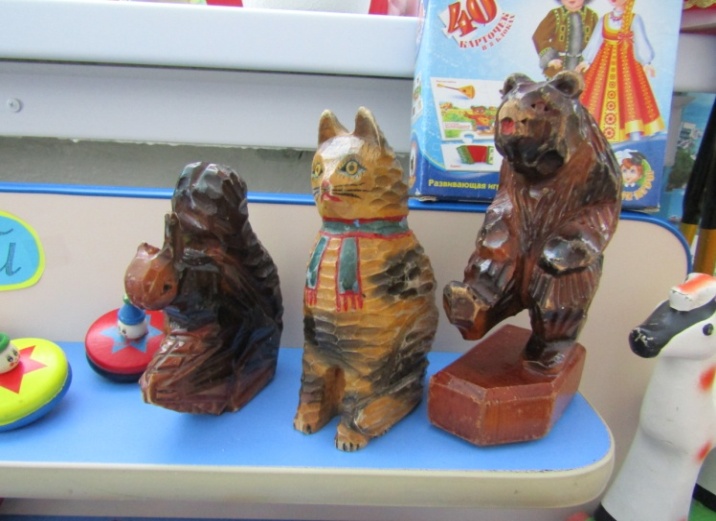 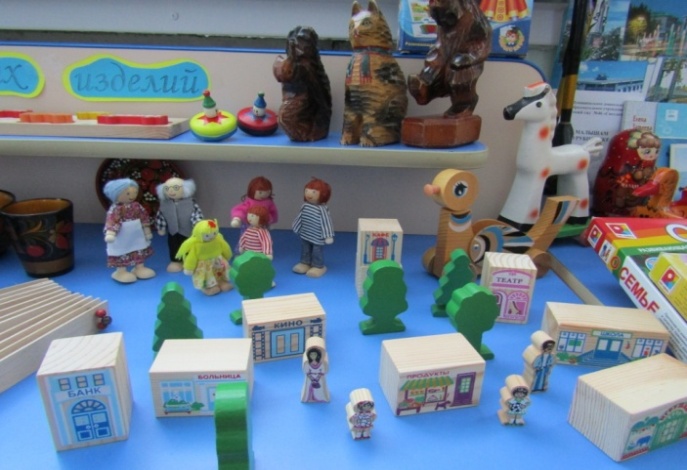 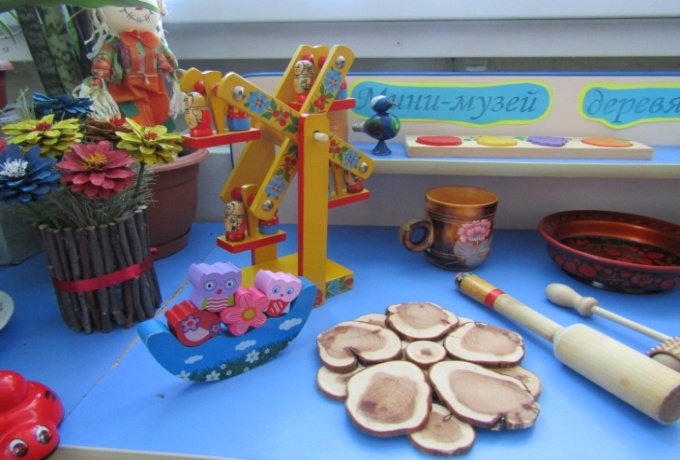 Чувство любви к Родине нужно заботливо выращивать, прививать духовную оседлость, т.к без корней в родной местности, стороне человек похож на иссушенное растение перекати – поле.                      Д.С. Лихачев
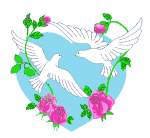 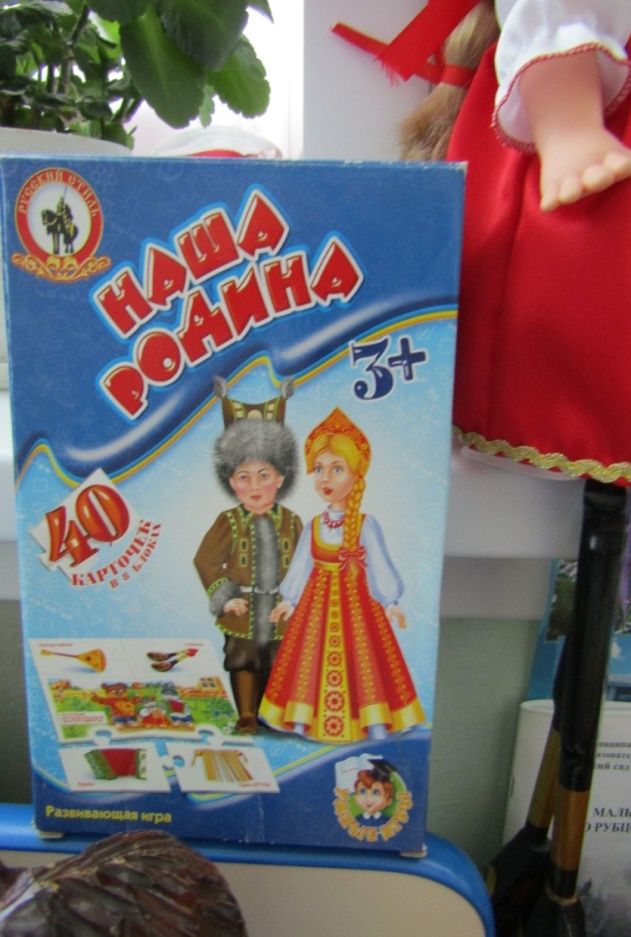 Великую землю, 
      Любимую землю,
                      Где мы родились и живем, 
             Мы Родиной светлой, 
           Мы Родиной милой,
                       Мы Родиной нашей зовем.